Расчет сопротивления проводника. Удельное сопротивлениефизика, 8 класс
Автор:
Жарикова Светлана Семеновна
учитель физики
МКОУ «Табулгинская СОШ им. П.Д.Слюсарева»Чистоозерного  района  Новосибирской  области
Задание
Решите задачу:
Каким сопротивлением обладает вольтметр,
 рассчитанный на 150В, если сила тока в нем
 не должно превышать 0,01А?

Решение: R=U/I           R=150В/0,01А=15000.Ом=15кОм
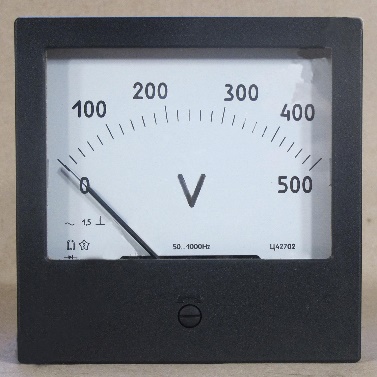 Учебная задача
От  чего зависит сопротивление проводника?
  Достаточно ли у вас знаний, чтобы осуществить расчет сопротивление проводника?
Учебная задача:
-исследовать вопрос расчета сопротивления проводника
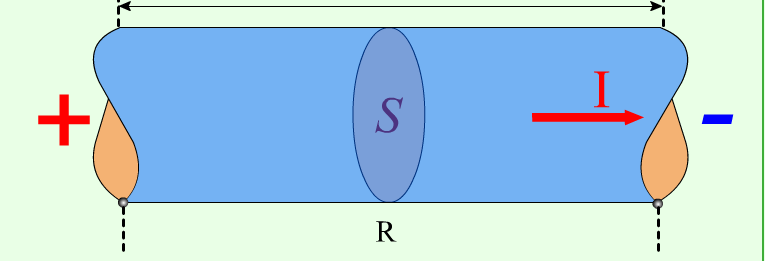 Тема урока: «Расчет сопротивления проводника. Удельное сопротивление»
Прочитайте  тему урока.
Как бы вы сформулировали задачи урока исходя из темы урока?
Что бы вы изменили в предложенных мной задачах урока?
Чему вы хотели бы научиться?
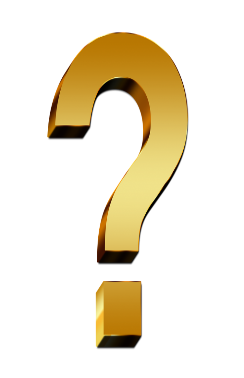 Вопросы
Что я ожидаю от сегодняшнего урока?
При каких условиях урок будет для меня полезным?
Почему на уроке необходимо внимательно слушать учителя?
Почему я буду прикладывать усилия для достижений целей урока?
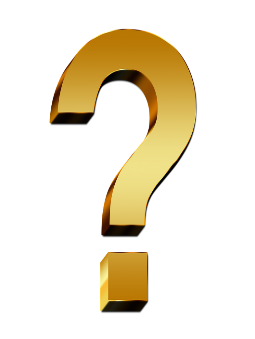 Повторение
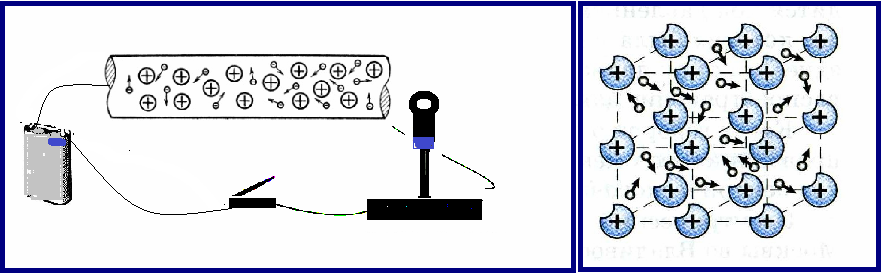 Механизм образования 
электрического сопротивления
Повторение
Опыты Ома
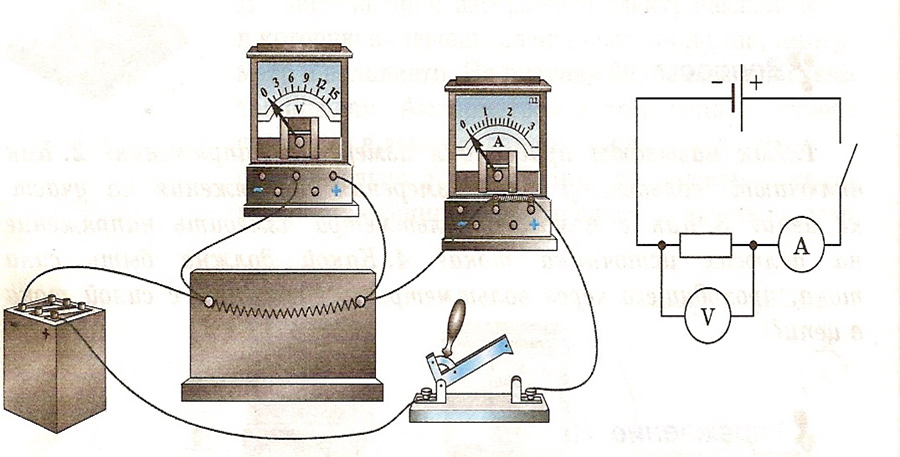 Зависимость сопротивления проводника от его размеров и вещества
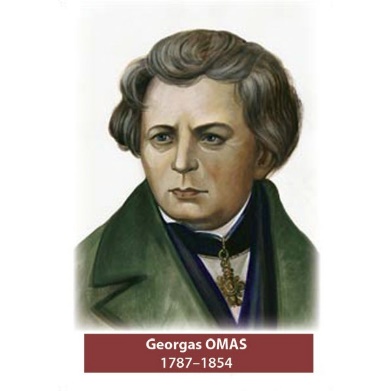 Изучил впервые на опытах Г.Ом
Сопротивление прямо пропорционально длине проводника, обратно пропорционально площади его поперечного сечения и зависит от вещества проводника.
Выводы из опытов
Сопротивление проводника зависит от:
длины проводника
площади поперечного сечения
рода вещества
R~ l
R~ 1/S
Запомни!
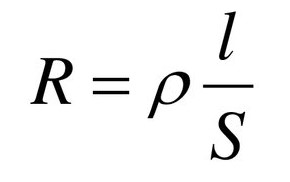 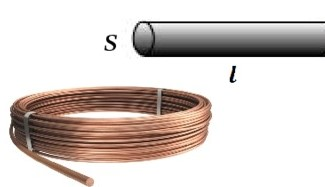 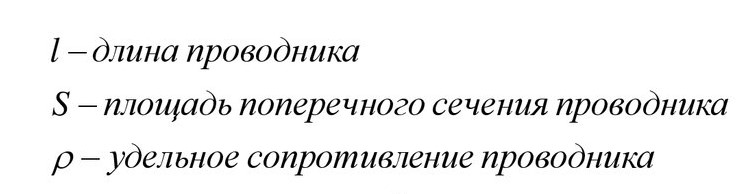 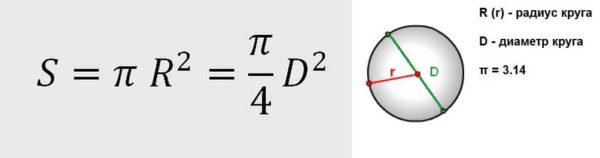 Удельное сопротивление проводника
Работа с учебником: самостоятельно заполнить таблицу
Исследование удельного сопротивления веществ
Вопросы исследования(таблица №8 учебника):

Какой металл является лучшим проводником электричества?
               Серебро
Какое вещество используют в приборах, где необходимо большое сопротивление?
              Нихром(сплав)
Какие вещества имеют наибольшее  дельное сопротивление?
             Фарфор и эбонит
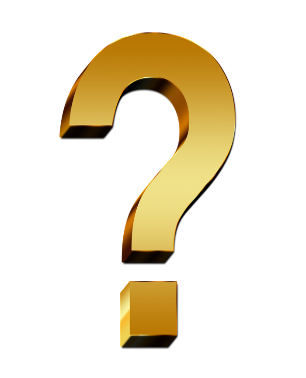 Изучить формулы и заполнить таблицу
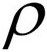 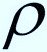 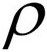 Беседа
Как зависит сопротивление проводника от его длины и площади поперечного сечения?
Что называют удельным сопротивлением проводника?
По какой формуле можно рассчитать сопротивление проводника?
В каких единицах измеряется удельное сопротивление проводника?
Из каких веществ изготовляют проводники, применяемые на практике?
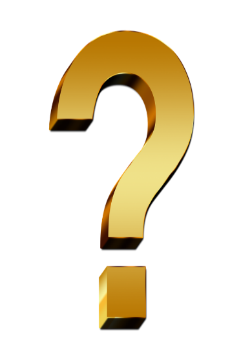 Проверка знаний
Тест «Расчёт сопротивления проводников»
(индивидуальная работа за компьютером с выдачей оценки и правильного ответа)
https://www.kursoteka.ru/course/1906/lesson/5944/unit/16043/2
Самооценка, рефлексия
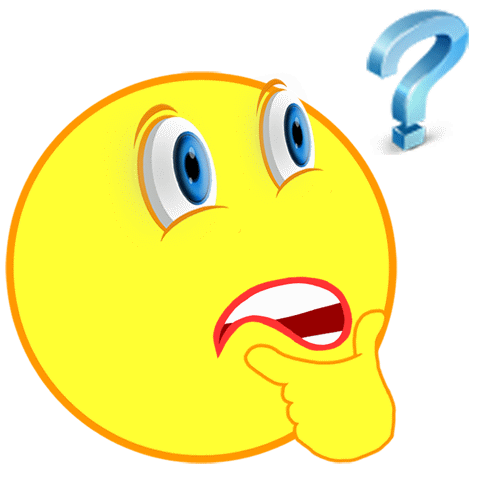 Что мне помогло справиться с поставленными задачами урока?
Какие вопросы по теме урока меня волнуют?
Каковы мои достижения на сегодняшнем уроке?
Что нового я узнал на уроке?
Источники
1.А.В. Перышкин «Учебник для общеобразовательных учреждений 8 класс», Изд-во «Дрофа», - М.: 2014
2. Программы основного общего образования по физике. 7-9 классы» (В. А. Орлов, О. Ф. Кабардин и др., М., «Просвещение», 2013 г.).
3.Единая коллекция цифровых образовательных ресурсов
http://files.school-collection.edu.ru/dlrstore/fad6cb42-ae6e-4d38-afe5-8d11629b1189/8_149.swf 
4.Изображения взяты на сайте    http://yandex.ru